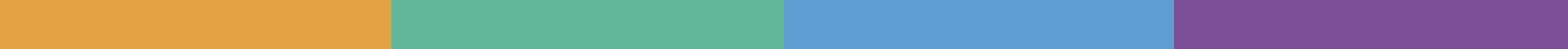 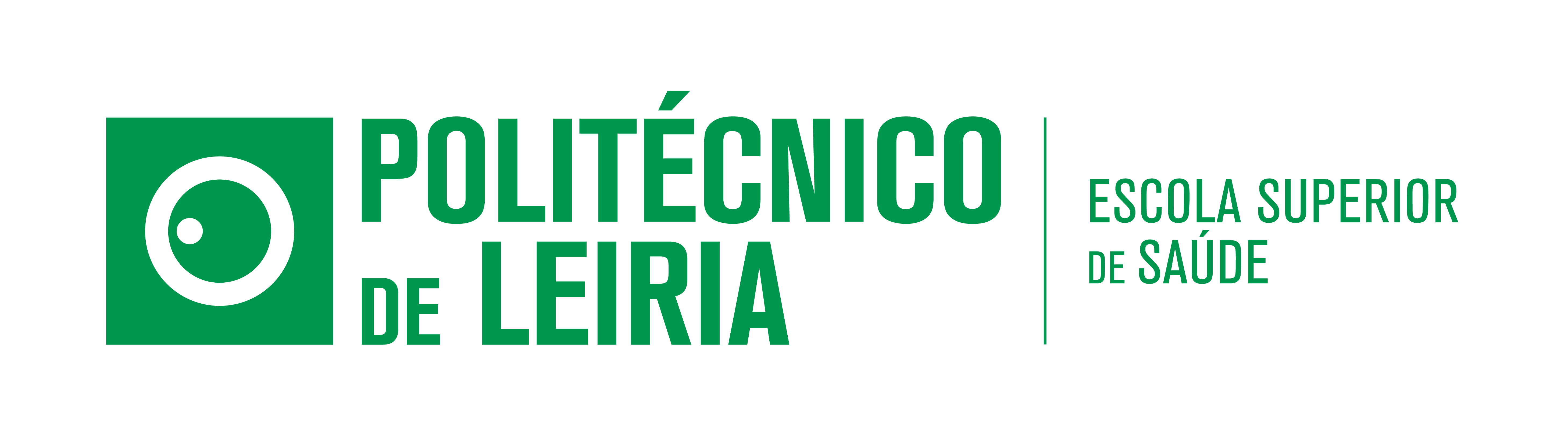 II Encontro de Enfermagem de Saúde Familiar da Escola Superior de Saúde do IPLeiria
Título da apresentação
Autor 1; autor2; autor 3...
Leiria, [data]
Conteúdos
Introdução
Objetivos
Metodologia
Resultados e Discussão
Conclusões
Referências Bibliográficas
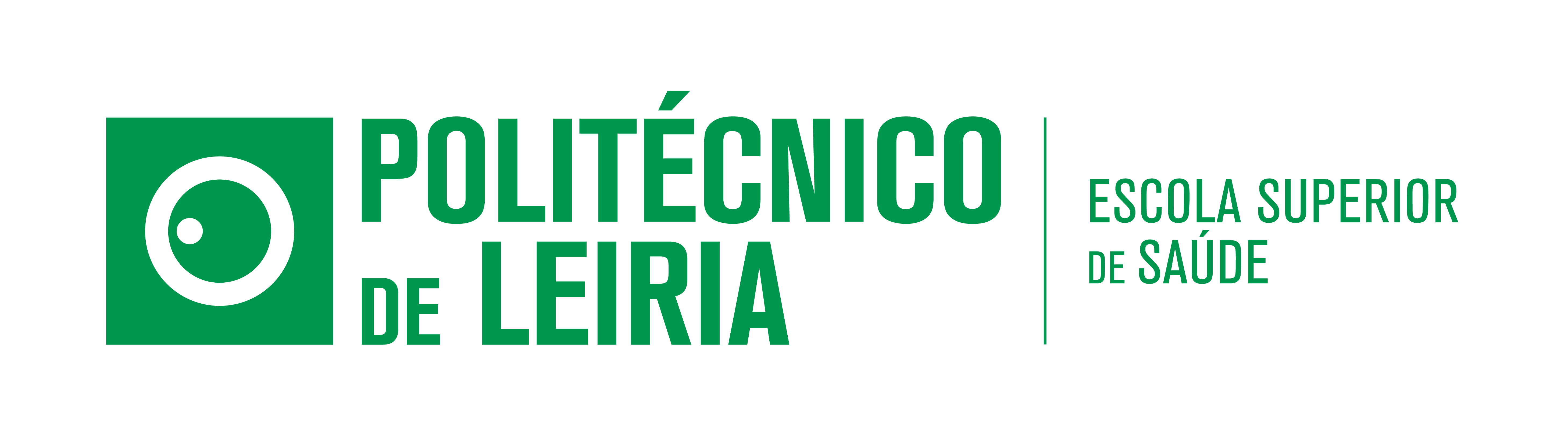 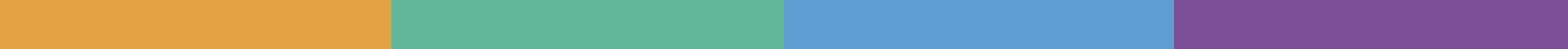 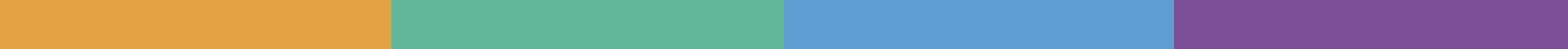 Título do capítulo
Faça contato visual com o público para criar uma sensação de intimidade e envolvimento
Utilize um volume de voz adequado para que o passam ouvir bem
Utilize tamanhos de letra e um esquema de cores que facilitem a visualização dos diapositivos
Inclua histórias relacionáveis na apresentação usando narrativas que tornam a sua mensagem memorável e impactante
Incentive uma discussão final com o público e forneça respostas ponderadas para aumentar a participação
Título do capítulo
A comunicação não verbal é uma ferramenta poderosa para falar em público. Envolve variar o tom e o volume para transmitir emoção, enfatizar pontos e manter o interesse.
Uma linguagem corporal eficaz melhora a sua mensagem, tornando-a mais impactante e memorável:
Contacto visual significativo
Gestos propositais
Manter uma boa postura
Controle as suas expressões
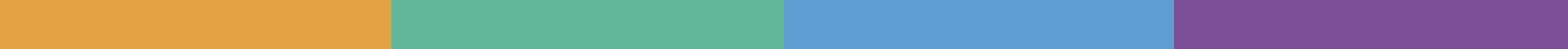 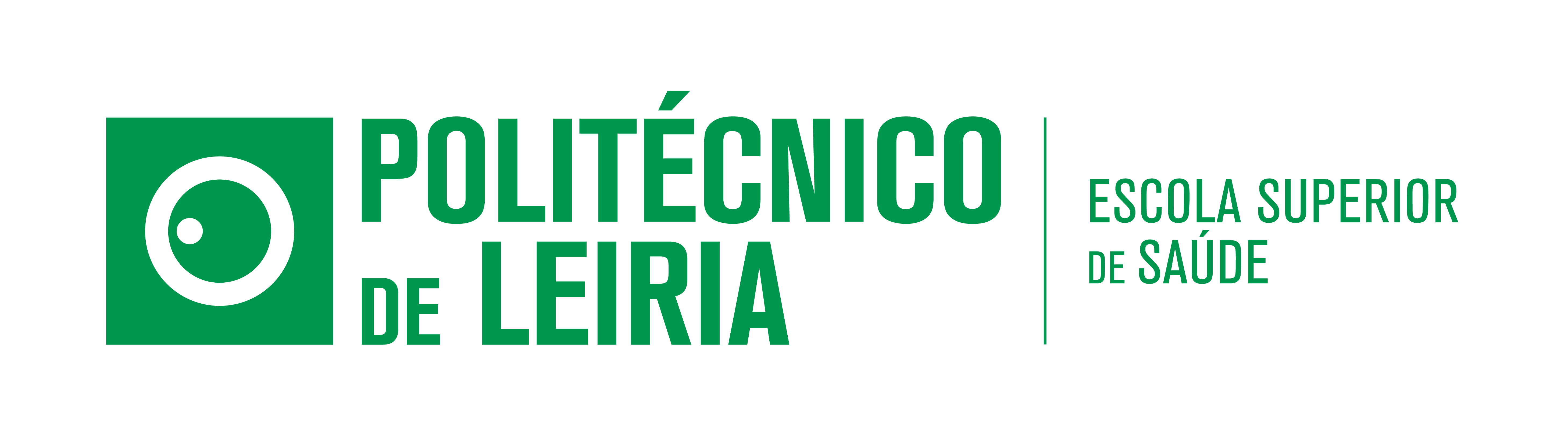 Obrigado
Autor que apresentou

Email do autor que apresentou
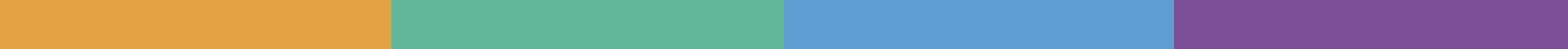